Изменения в структуре официальных сайтов ОО
Шабалина Татьяна Анатольевна
старший методист МАУ ДПО «НИСО»
Приказ Рособрнадзора от 04.08.2023 N 1493 «Об утверждении Требований к структуре официального сайта образовательной организации в информационно телекоммуникационной сети «Интернет» и формату представления информации»с 1 сентября 2024 г
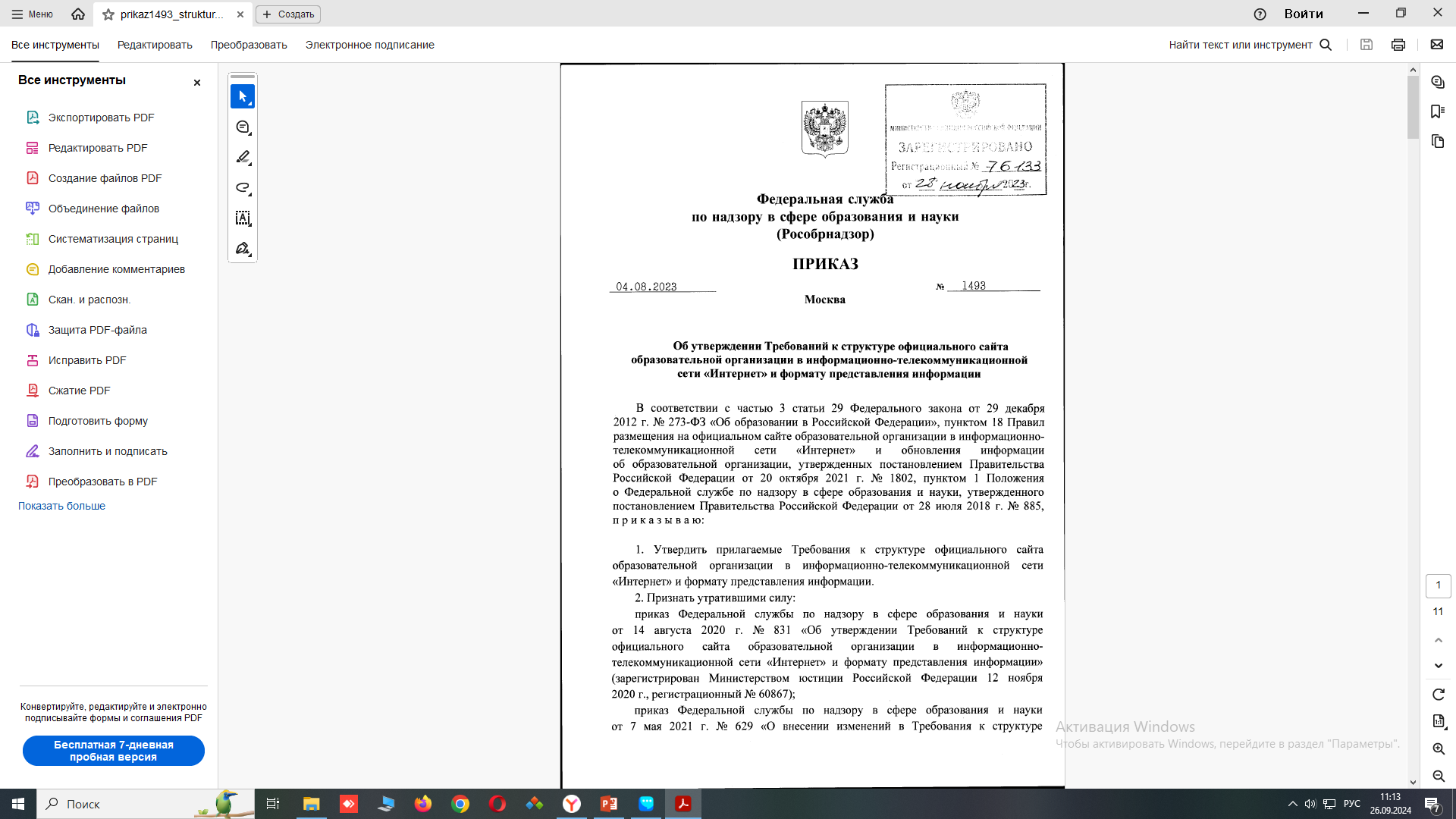 Требования к структуре официального сайта образовательной организации в информационно-телекоммуникационной сети «Интернет» и формату представления информации
1. Образовательная организация создает на своем официальном сайте раздел «Сведения об образовательной организации» (далее - раздел).
2. Информация в разделе представляется в виде набора страниц, и (или) иерархического списка, и (или) ссылок на другие разделы Сайта. Информация должна иметь общий механизм навигации по всем страницам раздела. Механизм навигации должен быть представлен на каждой странице раздела.
3. Доступ к разделу должен осуществляться с главной (основной) страницы Сайта, а также из основного навигационного меню Сайта.
4. Страницы раздела должны быть доступны в сети «Интернет» без дополнительной регистрации, содержать информацию и копии документов, а также доступные для посетителей Сайта ссылки на файлы, содержащие информацию о назначении данных файлов.
5. В разделе допускается публикация иной информации, которая размещается, опубликовывается по решению образовательной организации и (или) размещение, опубликование которой является обязательным в соответствии с законодательством Российской Федерации.
Раздел «Сведения об образовательной организации»
«Основные сведения»
«Структура и органы управления образовательной организацией»
«Документы»
«Образование»
«Руководство»
«Педагогический состав»
«Материально-техническое обеспечение и оснащенность образовательного процесса. Доступная среда»
«Платные образовательные услуги»
«Финансово-хозяйственная деятельность»
«Вакантные места для приема (перевода) обучающихся»
«Стипендии и меры поддержки обучающихся»
«Международное сотрудничество»
«Организация питания в образовательной организации»
«Образовательные стандарты и требования» (при использовании федеральных государственных образовательных стандартов, федеральных государственных требований или образовательных стандартов, разработанных и утвержденных образовательной организацией самостоятельно, самостоятельно устанавливаемых требований (при наличии)
Основные сведения
Структура и органы управления образовательной организацией
Документы
Образование
Руководство
Педагогический (научно-педагогический) состав
Материально-техническое обеспечение и оснащенность образовательного процесса. Доступная среда
Платные образовательные услуги
Финансово-хозяйственная деятельность
Вакантные места для приема (перевода)
Стипендии и иные виды материальной поддержки
Международное сотрудничество
Организация питания в образовательной организации
Образовательные стандарты
Информация о применяемых федеральных государственных образовательных стандартах с размещением их копий, Информация о самостоятельно устанавливаемых требованиях, с размещением их в форме электронного документа, подписанного электронной подписью
Выписки из реестра
ФЕДЕРАЛЬНАЯ СЛУЖБА ПО НАДЗОРУ В СФЕРЕ ОБРАЗОВАНИЯ И НАУКИ  obrnadzor.gov.ru/ 
Государственные услуги и функции 
Государственные услуги
Лицензирование образовательной деятельности
Государственная аккредитация
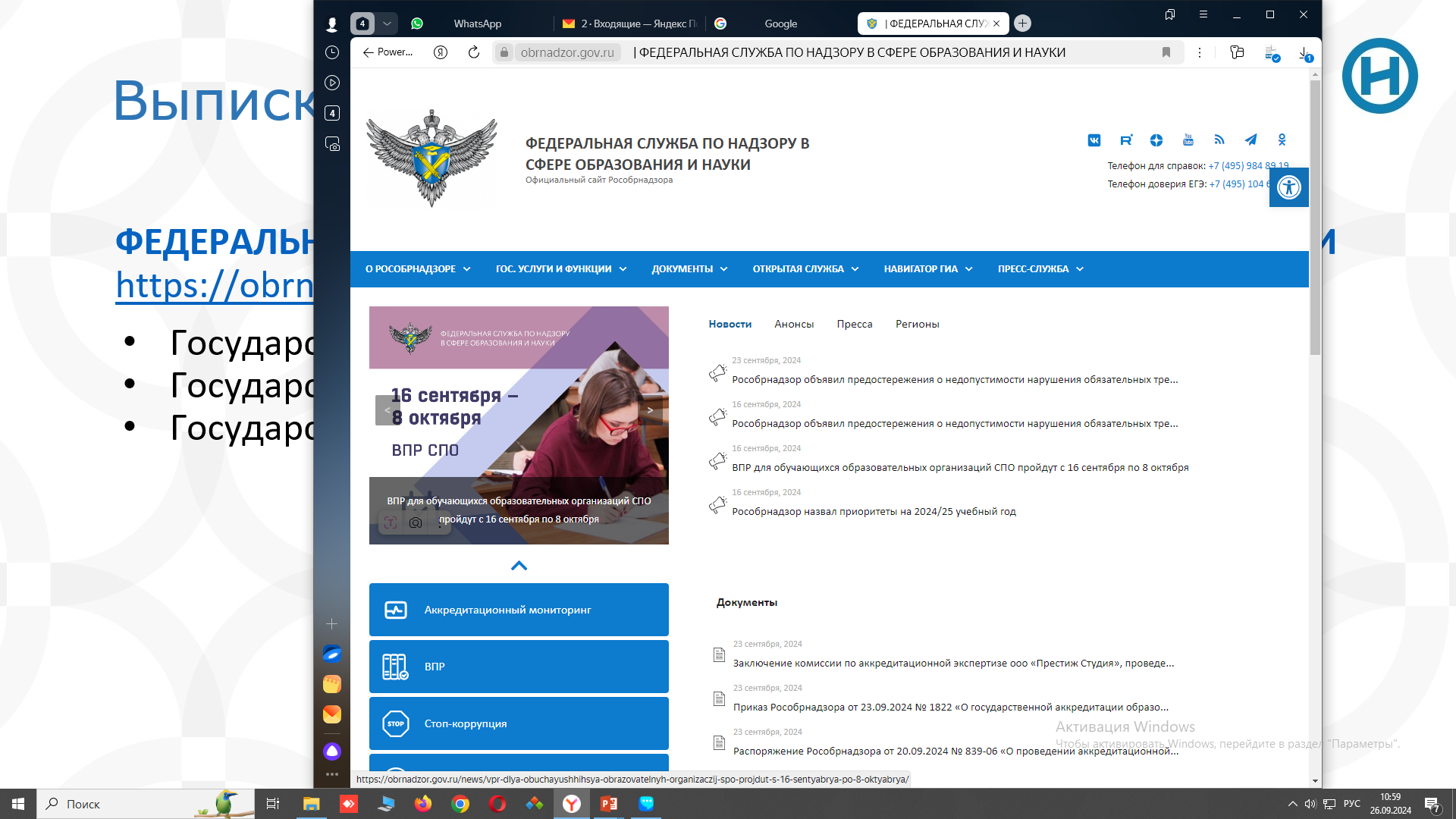 Edusite.ru
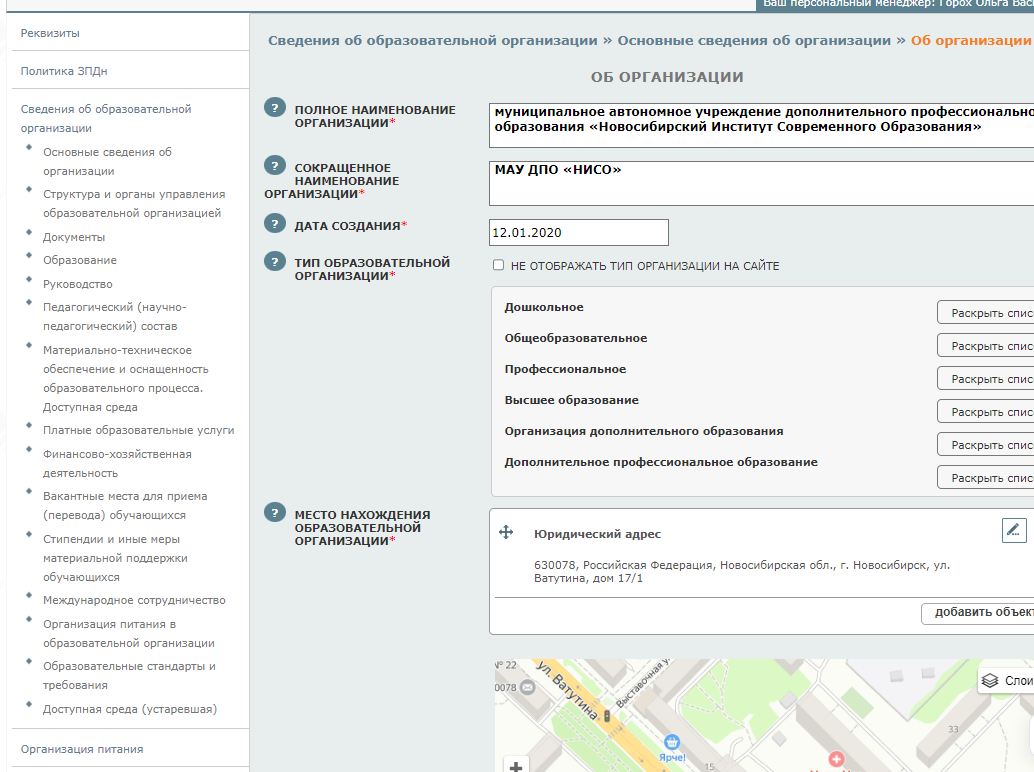 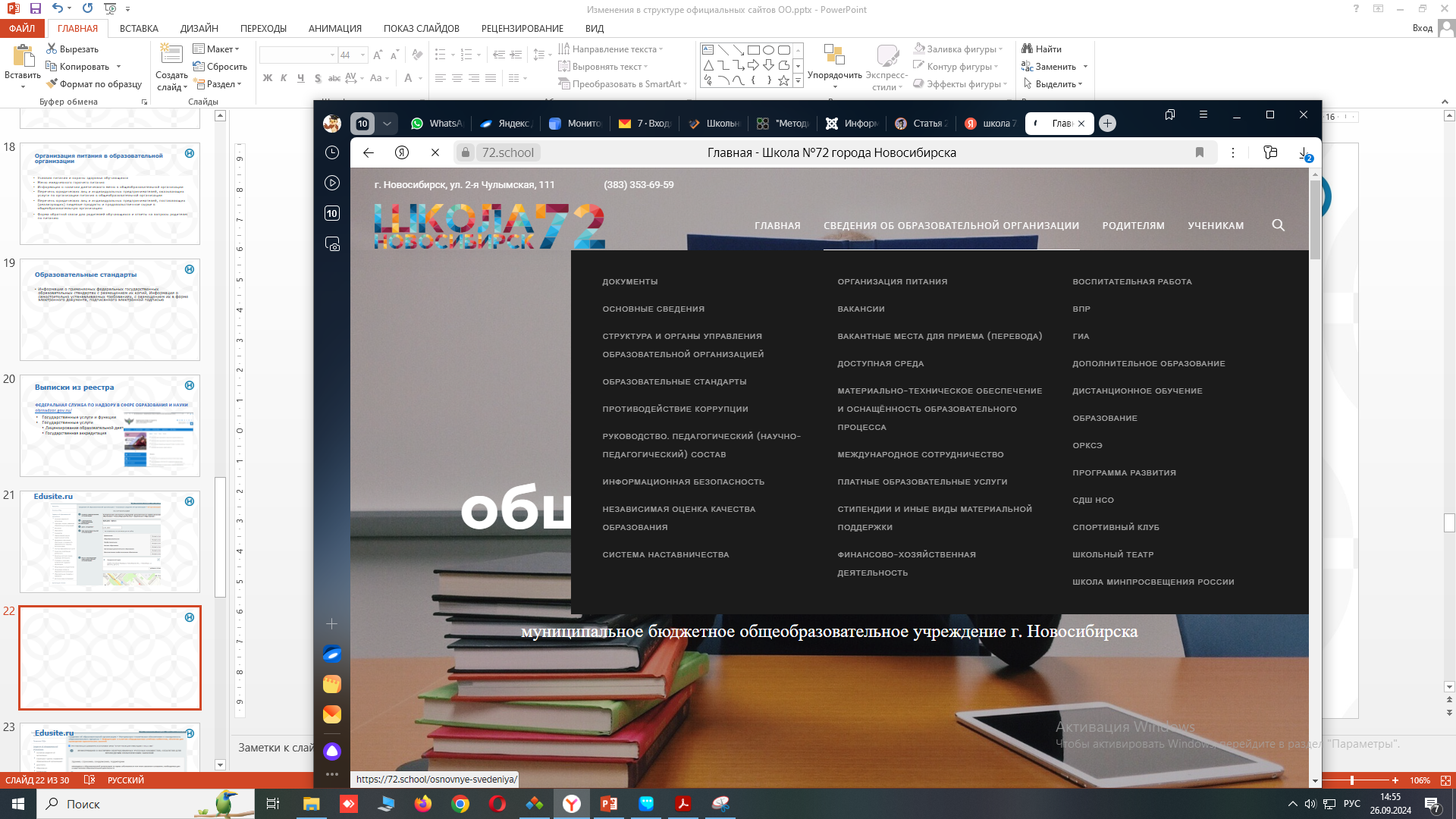 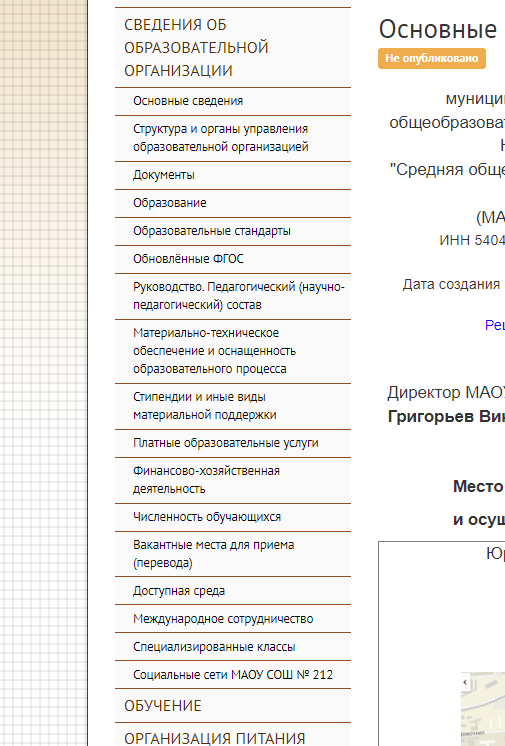 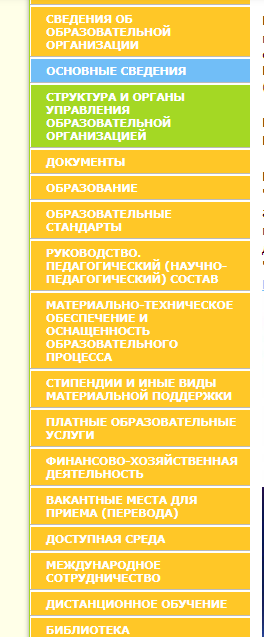 Edusite.ru
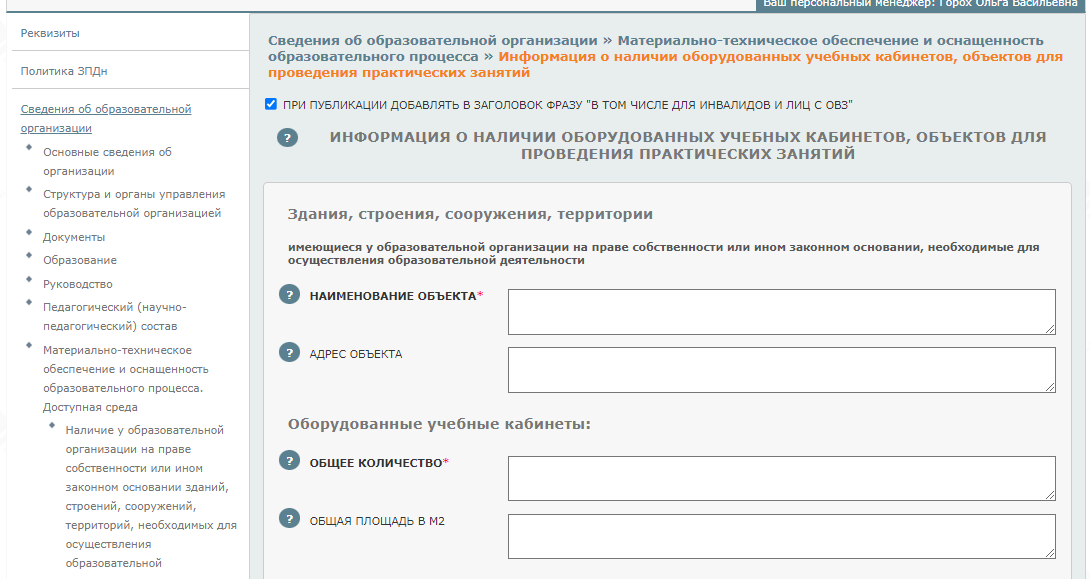 Edusite.ru
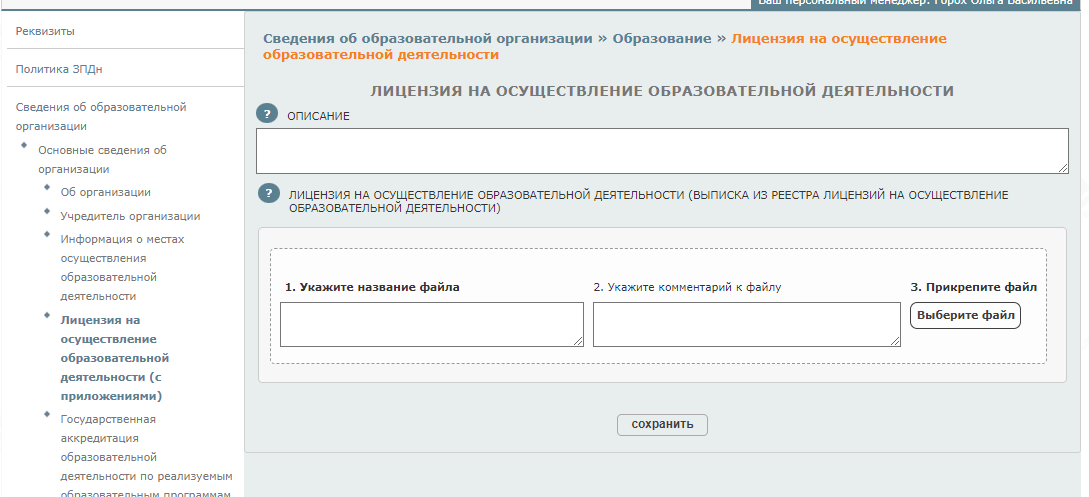 Edusite.ru
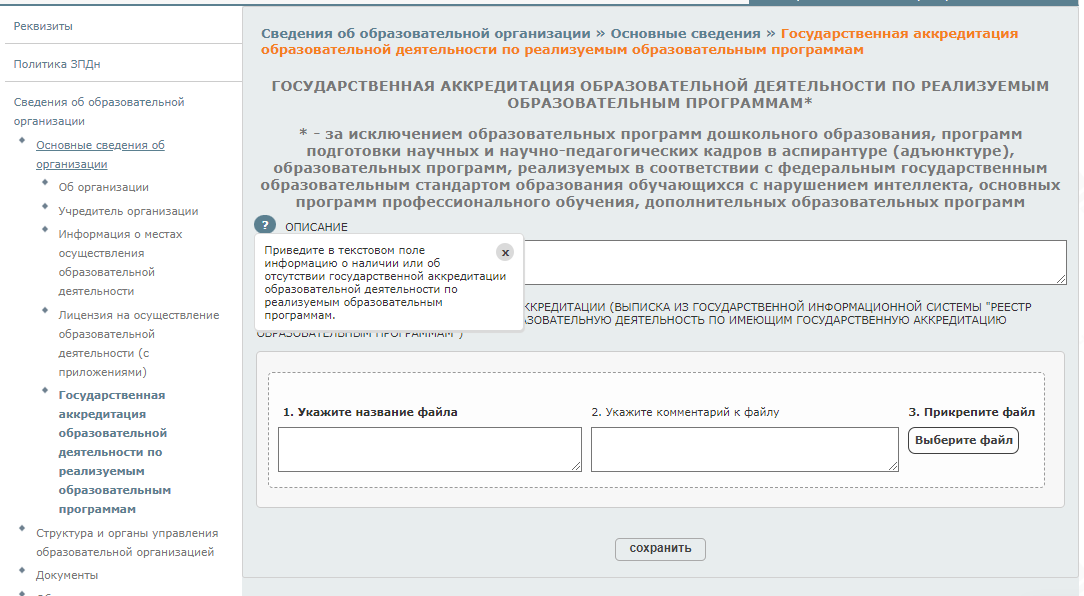 Edusite.ru
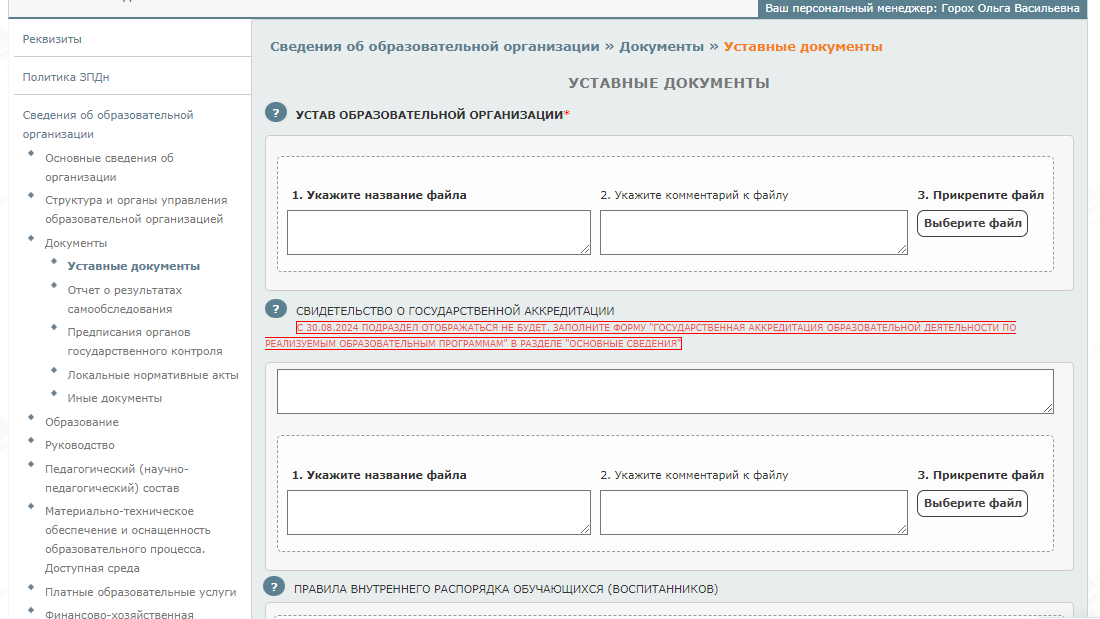 Edusite.ru
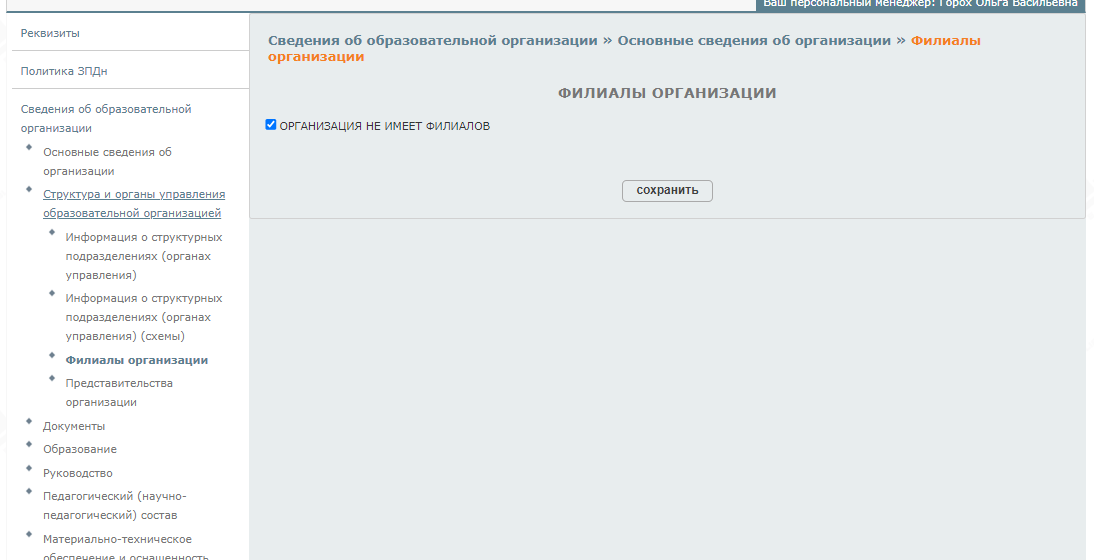 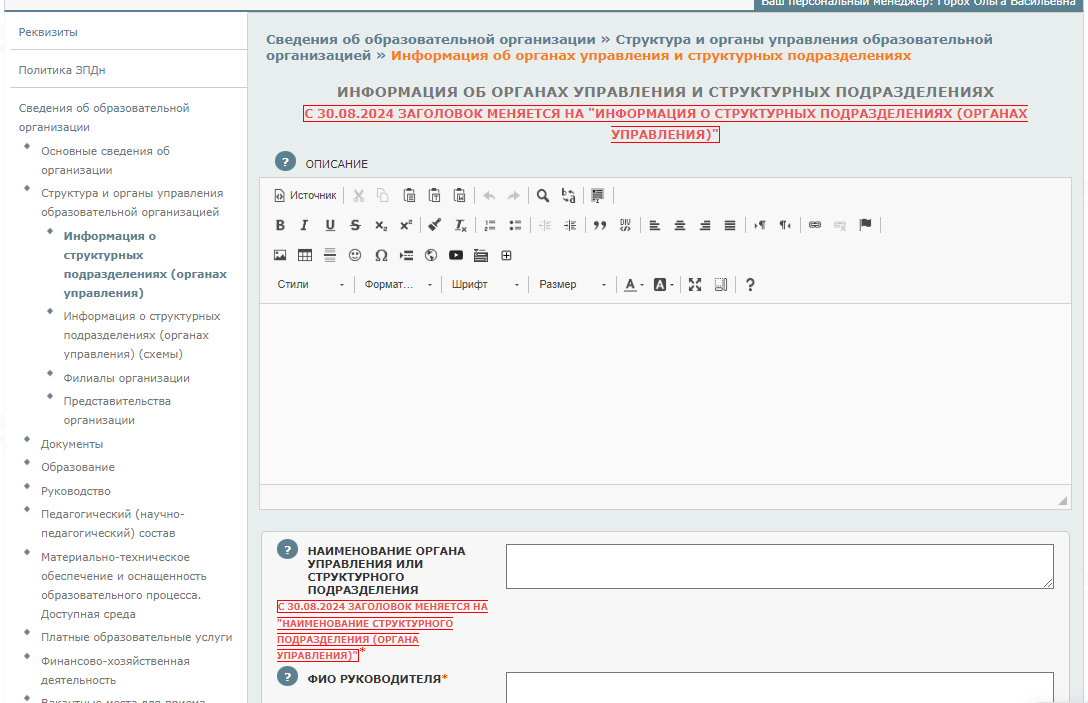 Edusite.ru
Мониторинг сайтов образовательных организаций
соответствие структуры специального раздела «Сведения об образовательной организации» требованиям приказа № 1493
наличие виджета ПОС Госулуги
наличие версии сайта для слабовидящих

начало мониторинга 7 октября 2024 года
т. 314-03-04
email: shabal25@yandex.ru
Спасибо за внимание!